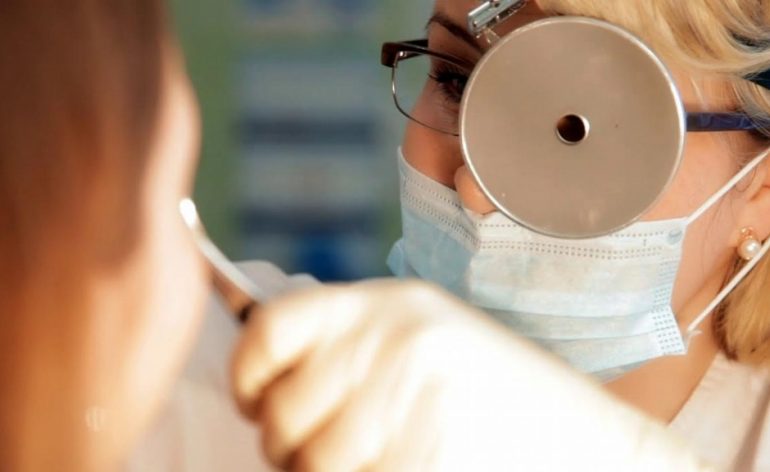 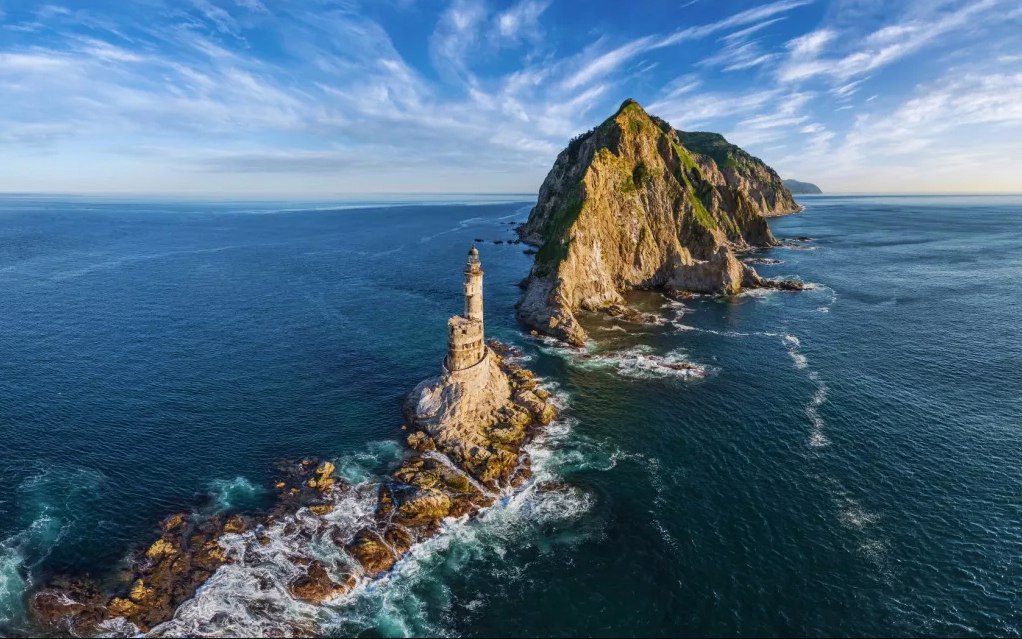 Сахалинская практика доступной медицины
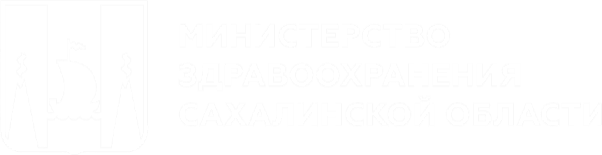 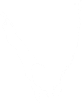 ПРОЕКТ ПОВЫШЕНИЯ ДОСТУПНОСТИ
Проект «Сахалинская практика доступной медицины»
Цель:
Обеспечение 100%  доступности оказания медицинской помощи населению
Задачи:
Обеспечить доступность медицинской помощи в амбулаторных подразделениях медицинских организациях по критериям:

прием в неотложной форме в день обращения

время ожидания планового приема терапевтом, педиатром, врачом общей практики

время ожидания планового приема врачом «узкой» специализации
0 дней
2 дня
7 дней
2
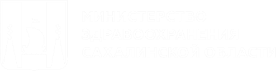 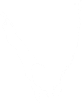 ПРОЕКТ ПОВЫШЕНИЯ ДОСТУПНОСТИ
Этапы реализации проекта
Запущен пилотный проект «Централизация управления кадровой службой» в четырех крупных городских поликлиниках
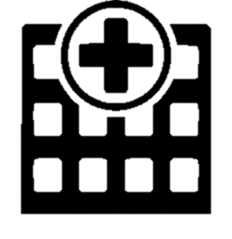 4 ×
Подключение к проекту Долинской ЦРБ, Корсаковской ЦРБ, Анивской ЦРБ, женской консультации и детской поликлиники Южно-Сахалинска
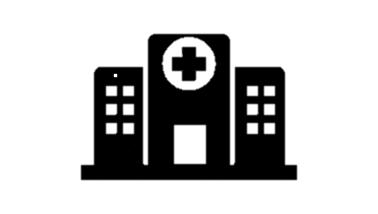 +5
Масштабирование проекта на все учреждения здравоохранения, оказывающие амбулаторную медицинскую помощь
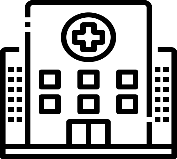 3
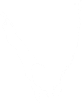 ПРОЕКТ ПОВЫШЕНИЯ ДОСТУПНОСТИ
Методика работы
18.11.2021 создан проектный офис
Провели анализ расписаний пилотных поликлиник
Стандартизировали правила составления расписания согласно нормативам и штатной структуре
Обеспечили перераспределение потоков пациентов
Вывели регистратуры из поликлиник
Централизовали управление расписаниями
Внедрили систему оценку нагрузки врача
Создали кадровый резерв и систему его управления
Внедрили обратную связь от пациентов
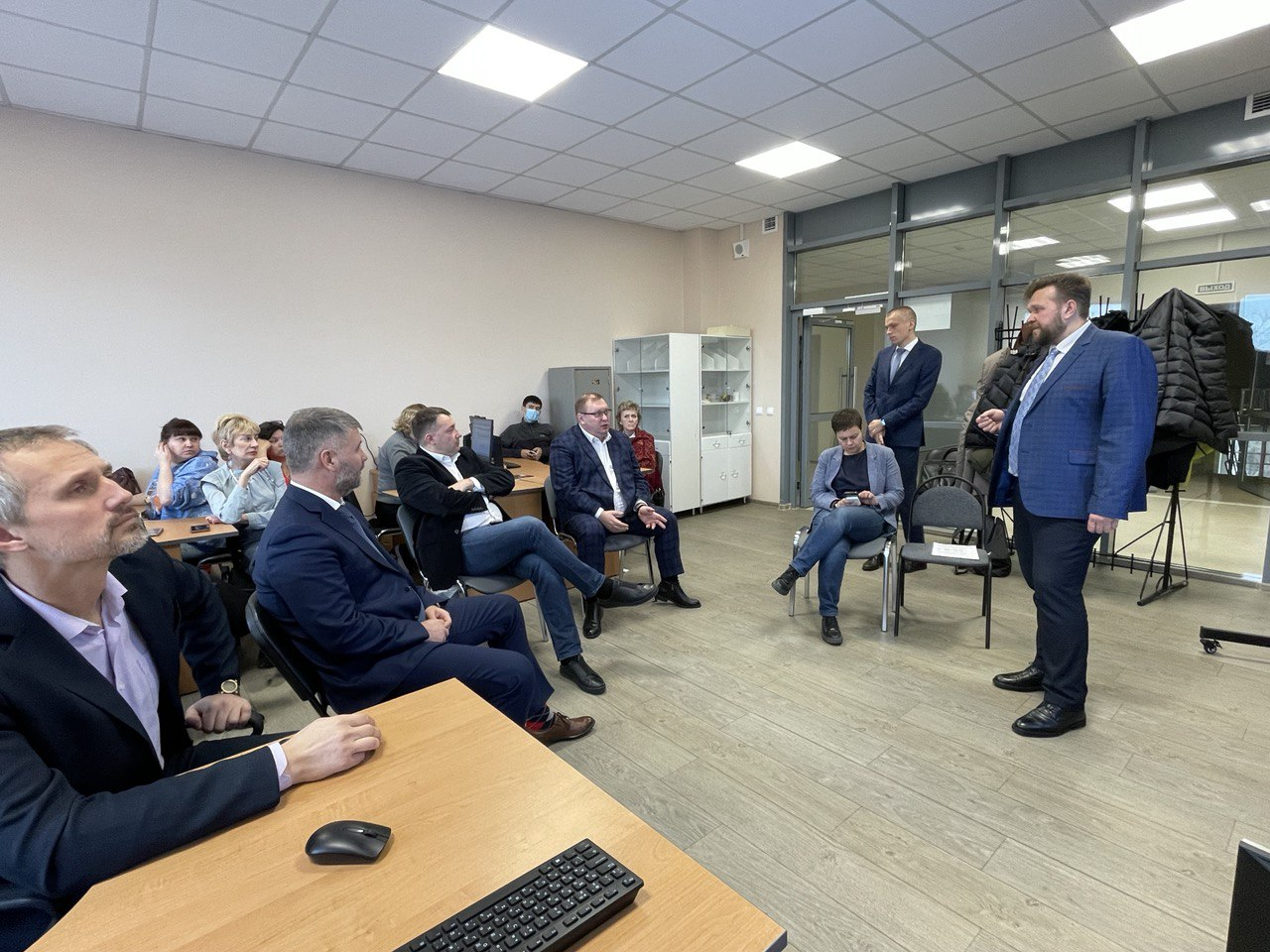 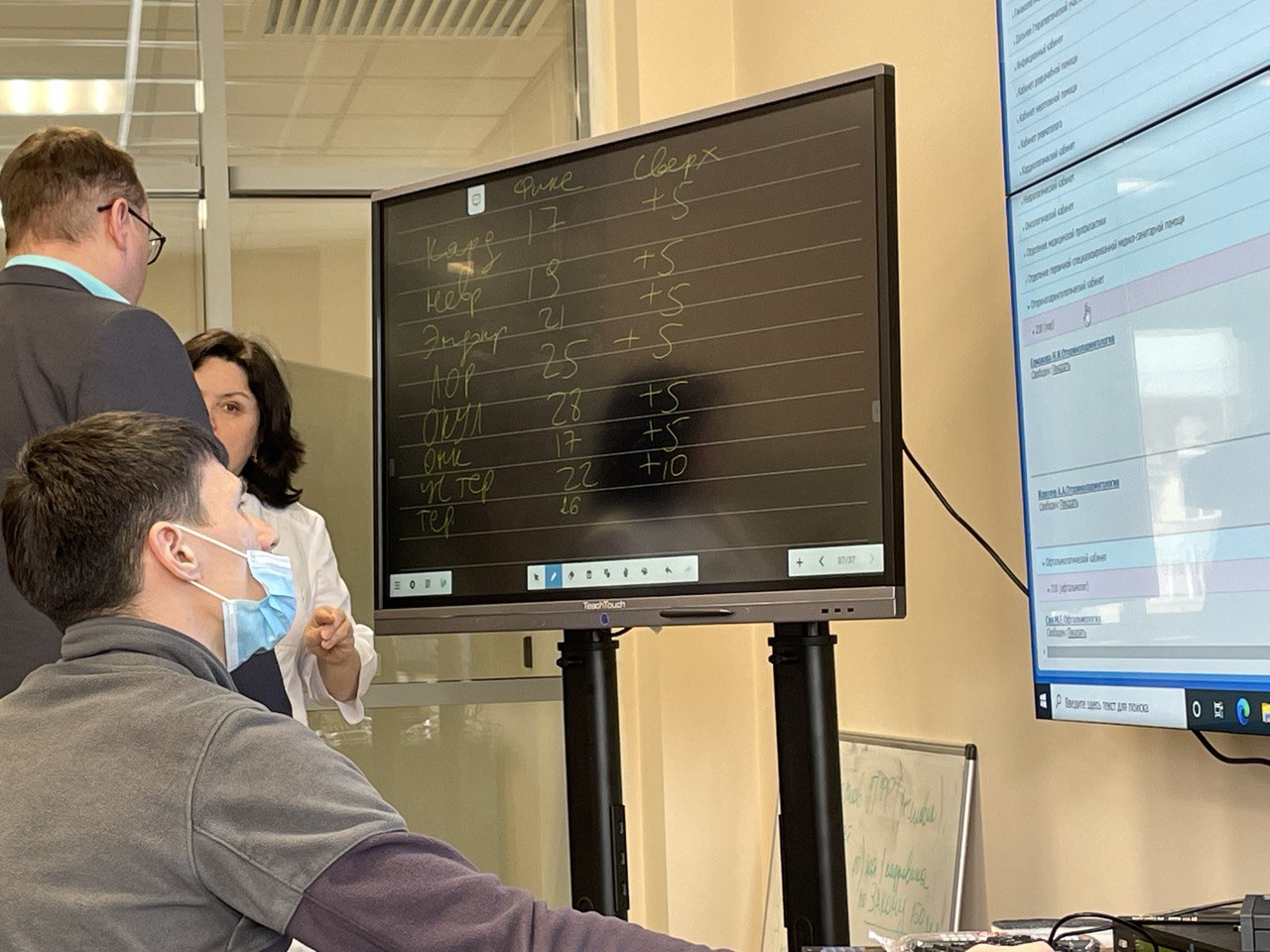 4
4
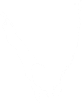 ПРОЕКТ ПОВЫШЕНИЯ ДОСТУПНОСТИ
Что сделали
Создано единое цифровое пространствоздравоохранения
Единое расписание
Внедрен Лист ожидания
Контроль нагрузки на врача
Внедрили систему аналитики
Внедрили оценку качества и доступности
Развили контакт-центр «1300»
Внедрили систему «ВидеоВрач»
5
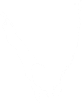 ПРОЕКТ ПОВЫШЕНИЯ ДОСТУПНОСТИ
Единое расписание
СТАЛО
БЫЛО
3653
5686
ТАЛОНЫ К ВРАЧАМ-ТЕРАПЕВТАМ
15.11 – 21.11ручная выгрузка записанных на прием
06.12 – 12.12налажен автоматический контроль расписаний
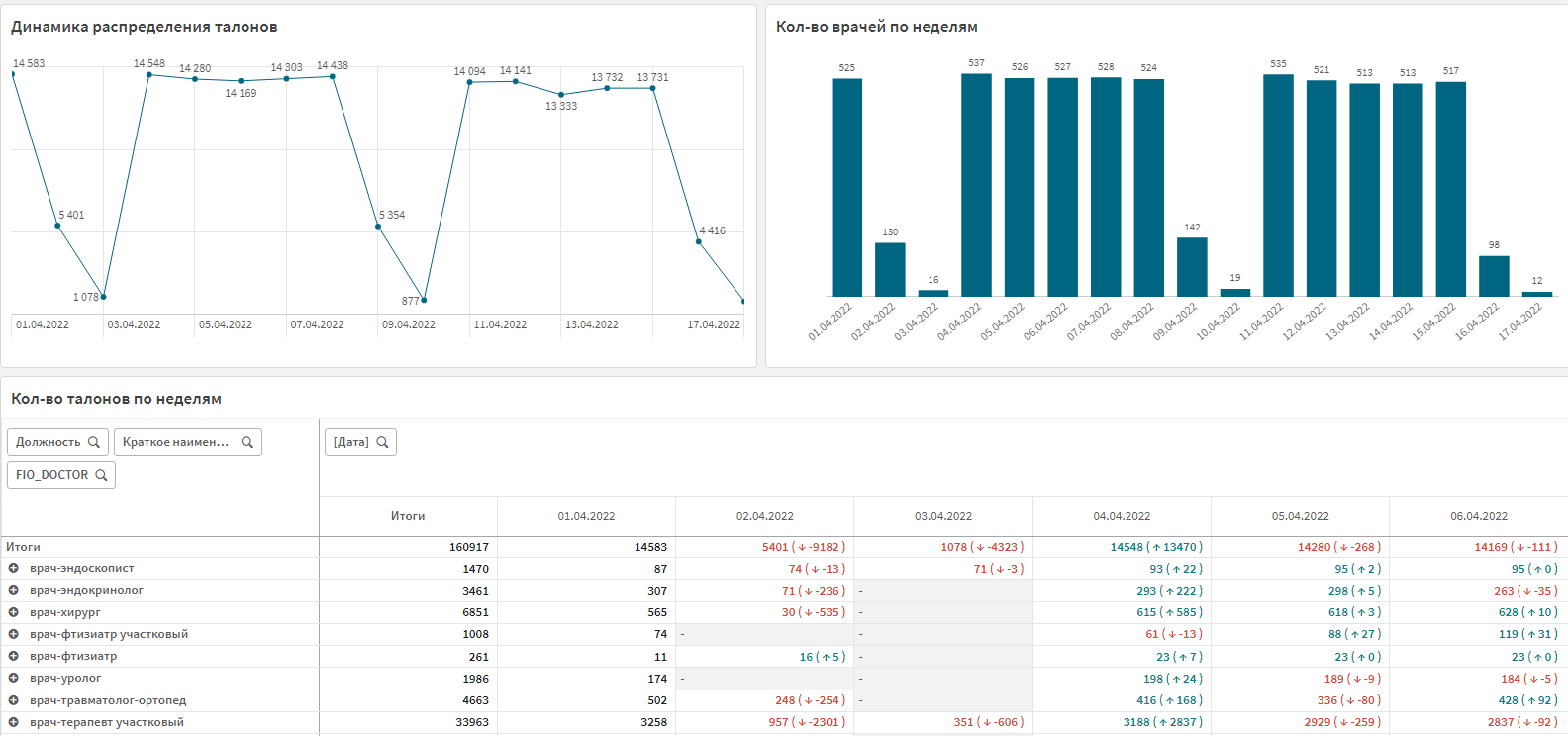 Стандартизация расписаний работы врачей:
		Увеличило поток пациентов на 30% без увеличения нагрузки врачей
		Создало систему объективного контроля организации работы поликлиник
6
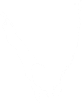 ПРОЕКТ ПОВЫШЕНИЯ ДОСТУПНОСТИ
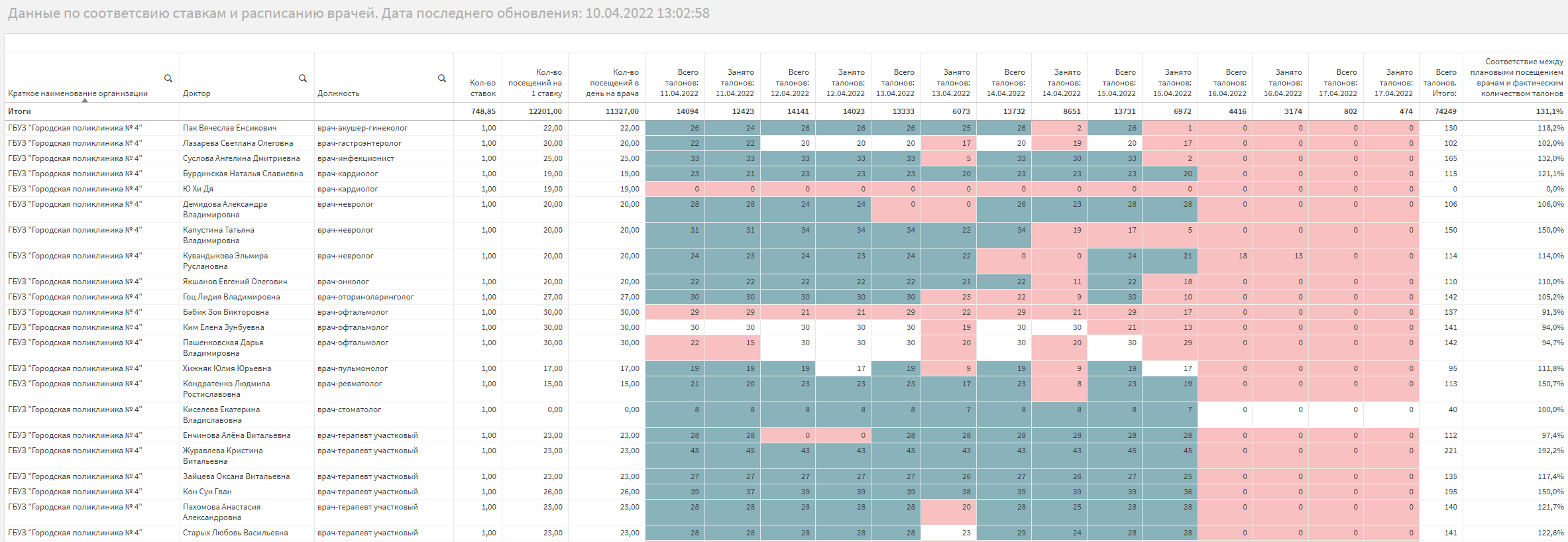 Что дает единое цифровое пространствоздравоохранения
Цифровые решения позволяют:

Контролировать нагрузку на врачей

Контролировать соответствие расписаний стандартам

Управлять доступностью записи на прием

Определять востребованность услуг
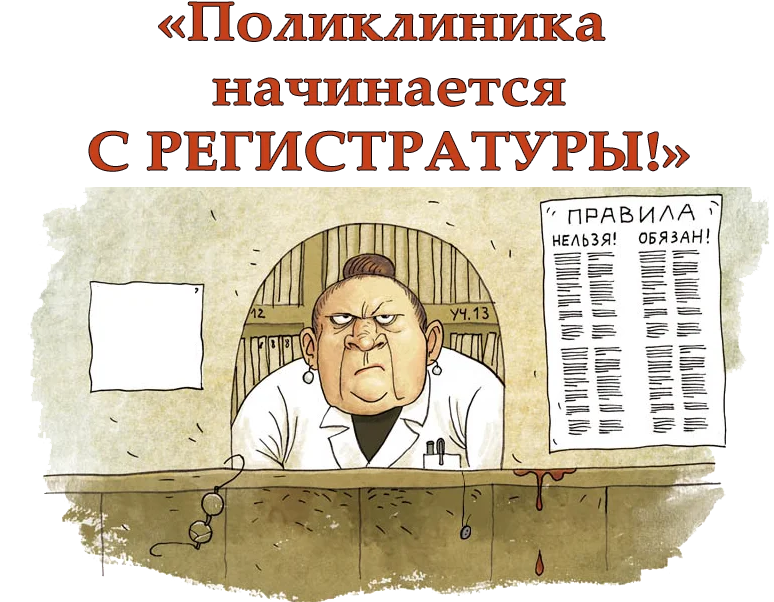 HET
7
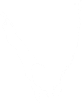 ЦЕНТРАЛИЗАЦИЯ КАДРОВОЙ СЛУЖБЫ
Лист ожидания
Как работает: 
При невозможности записи пациент помещается в лист ожидания, пациент может определить желаемую дату приема 
Операторами подбираются подходящие специалисты из всех организаций 
С пациентом связывается  call-центр, согласовывается дата визита, осуществляется запись на прием
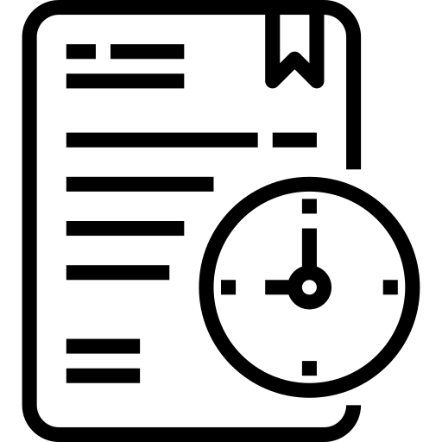 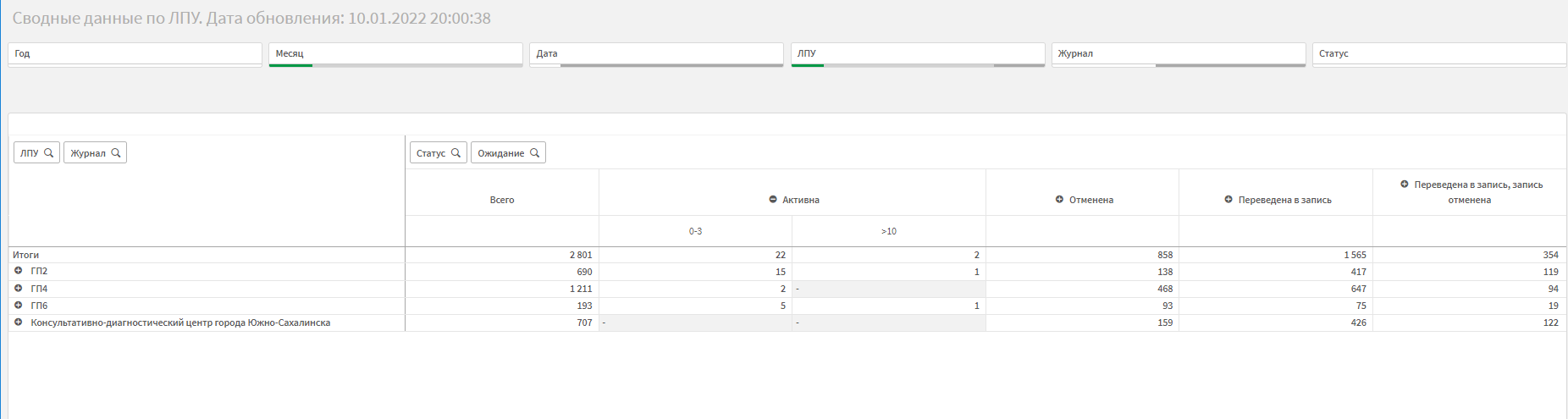 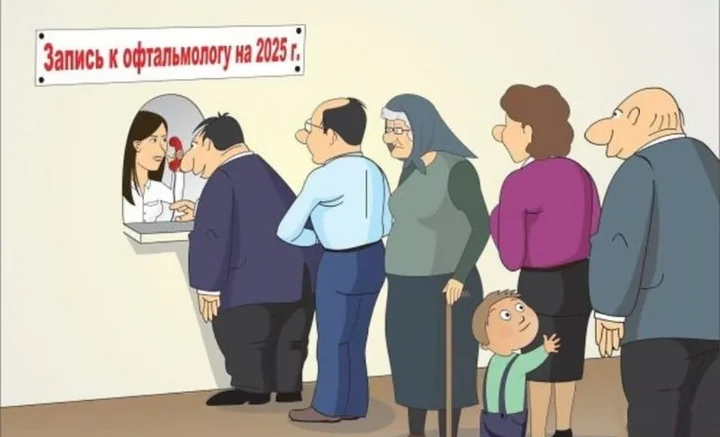 Лист ожидания:
 - механизм гарантированного приема врачом
 - механизм оценки кадрового обеспечения
 - механизм выявления организационных проблем
8
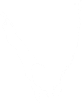 ПРОЕКТ ПОВЫШЕНИЯ ДОСТУПНОСТИ
Лист ожидания. Объективизация решений
За короткий период, со старта проекта: 
Выявили самые востребованные специальности врачей

Выявили организационные ошибки в поликлиниках (на примере назначения примере УЗИ)
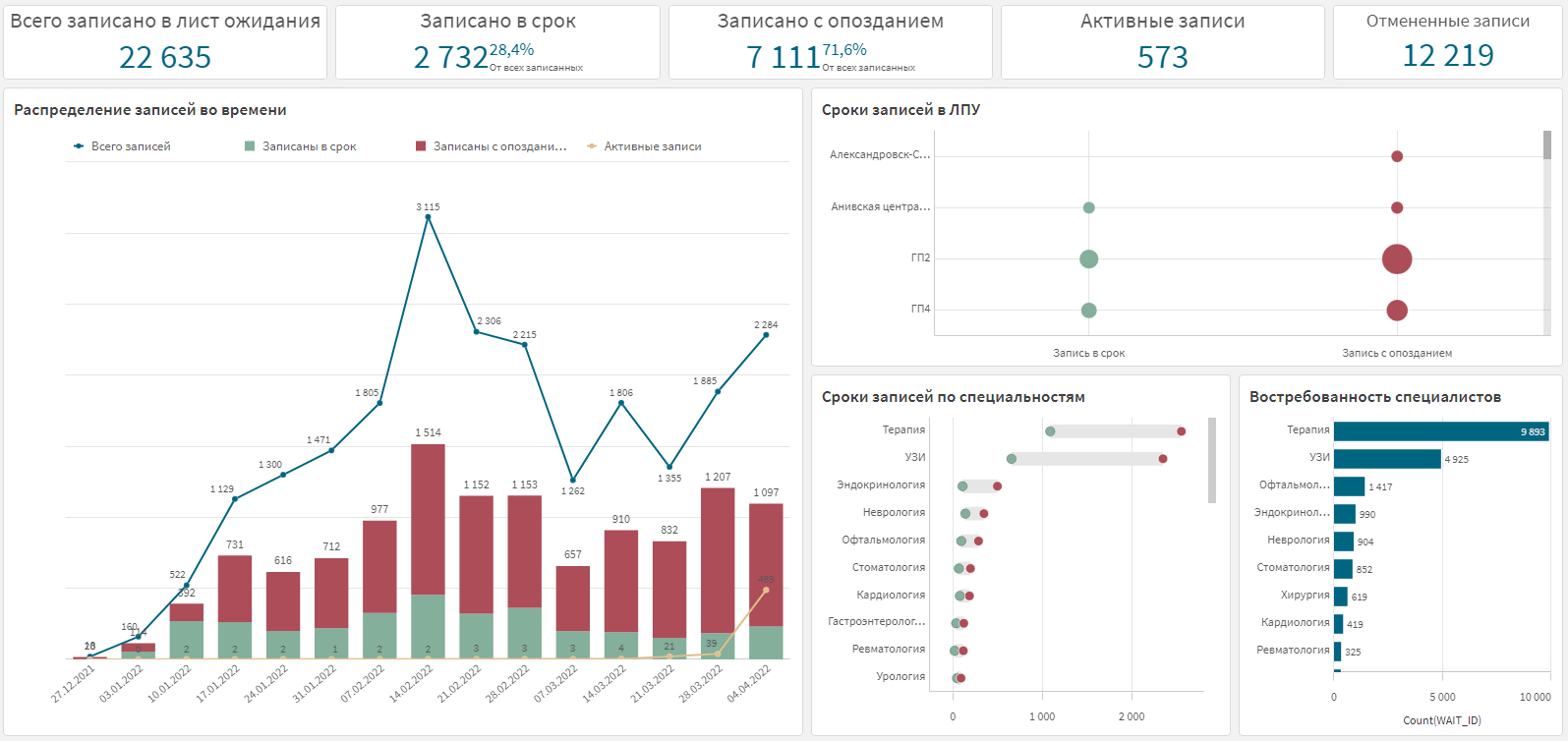 С помощью листа ожидания объективно определены востребованные профили для формирования кадрового резерва:
Неврология - 2 врача
Терапия - 3 врача
УЗИ - 3 врача
Хирургия - 1 врач
Эндокринология - 1 врач
Решение: 
введены дополнительные ставки для кадрового резерва, обеспечено привлечение врачей из областных стационаров
9
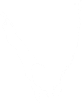 ПРОЕКТ ПОВЫШЕНИЯ ДОСТУПНОСТИ
Оценка качества нашей работы
Пациенты оценивают по пятибалльной шкале удовлетворенность качеством работы врача и доступность записи на прием.
Средние значения
4,35
Оценка качества
Источники получения оценки:- роботизированная система (62 068 оценок, запущена 26.11)
4,02
Оценка доступности
Контроль качества: Операторы регионального контакт-центра повторные опросы пациентов, поставивших оценку ниже 3-х баллов
Цель: Выявить причину неудовлетворенности пациента качеством или доступностью медицинской помощи, обеспечить реализацию запросов общества
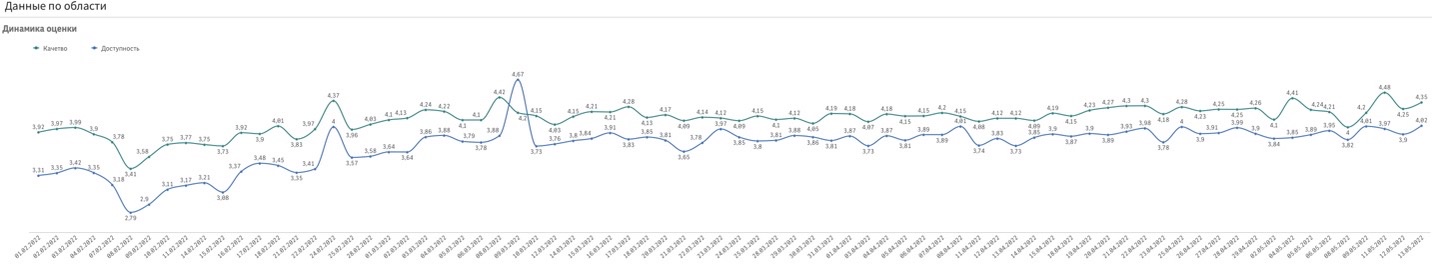 10
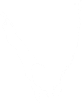 ПРОЕКТ ПОВЫШЕНИЯ ДОСТУПНОСТИ
Оценка качества.
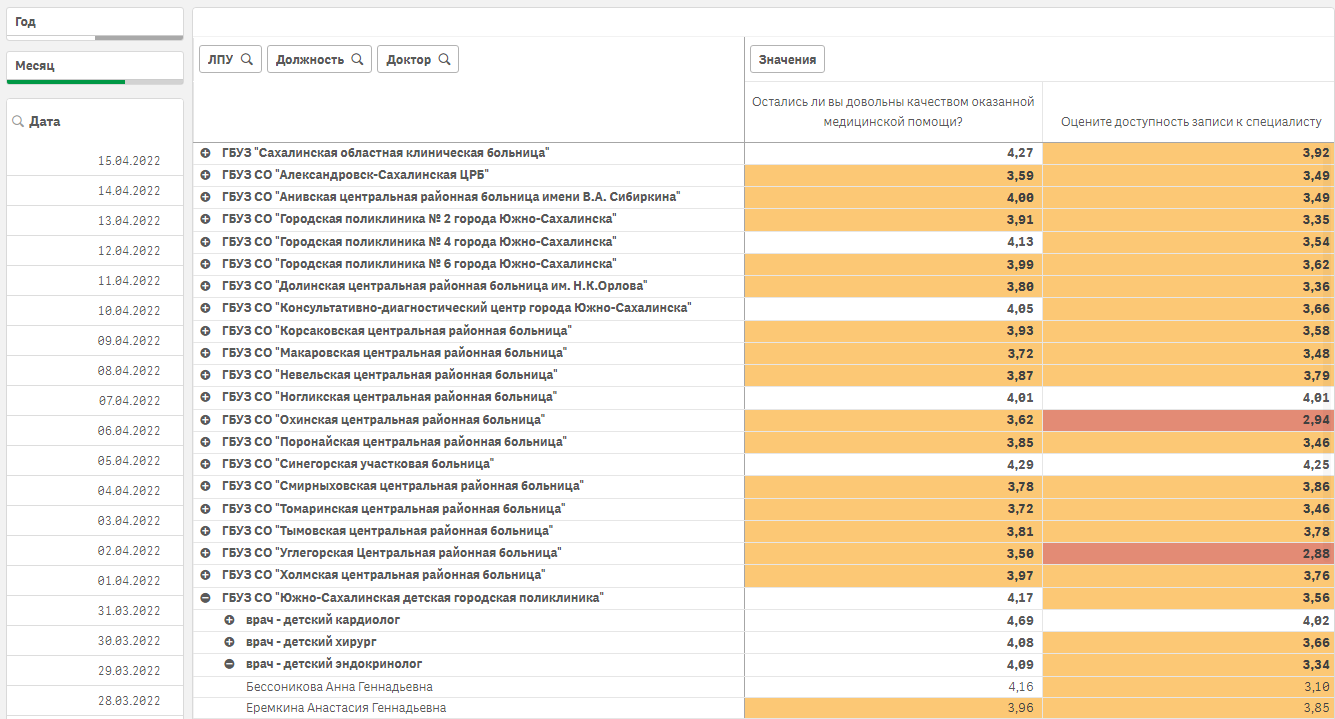 Что дает оценка качества?

Оценка персонифицирована, дает возможность вести мониторинг и принимать решения в разрезе организаций, подразделений, врачей.
Выявлять запросы общества, находить скрытые организационные проблемы
Позволяет создать полноценную пациентоориентированную среду в отрасли.
11
11
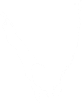 ПРОЕКТ ПОВЫШЕНИЯ ДОСТУПНОСТИ
Система мотивации.
Созданная система оценки и мониторинга позволила внедрить объективную систему мотивации
Внедрена система KPI 
Руководители (Министр, Главные врачи), критерии:
Выполнение объемов медицинской помощи
Достижение показателей доступности
Достижение плановых значений оценки пациентов.
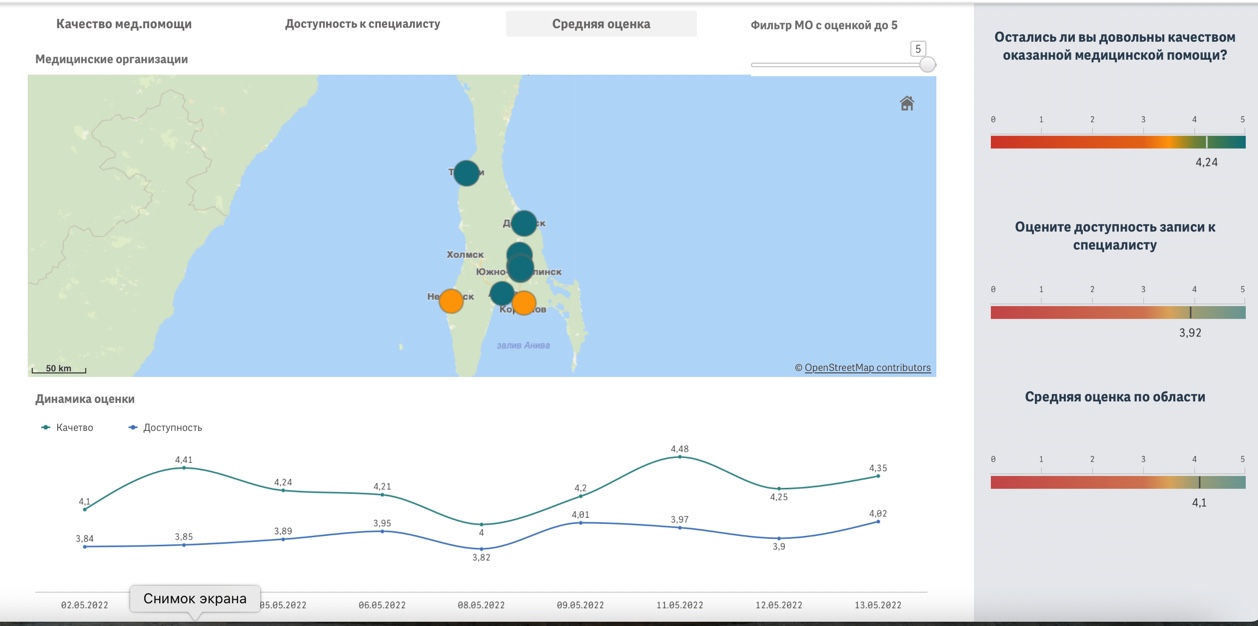 Врачи, критерии:
Выполнение объемов согласно замещаемой ставки
Достижение плановых значений оценки пациентов.
12
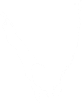 ПРОЕКТ ПОВЫШЕНИЯ ДОСТУПНОСТИ
Выводы
Доступностью нужно управлять без привлечения дополнительных ресурсов
Цифровые решения повысили управляемость и прозрачность здравоохранения
3.   Обратная связь с пациентами основной индикатор при принятии решений
4.   Система оплаты труда и мотивации должны учитывать обратную связь с пациентами.
13
13